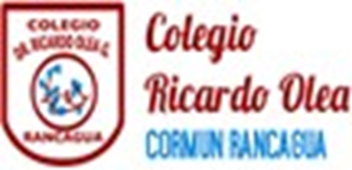 Agenda de anticipación
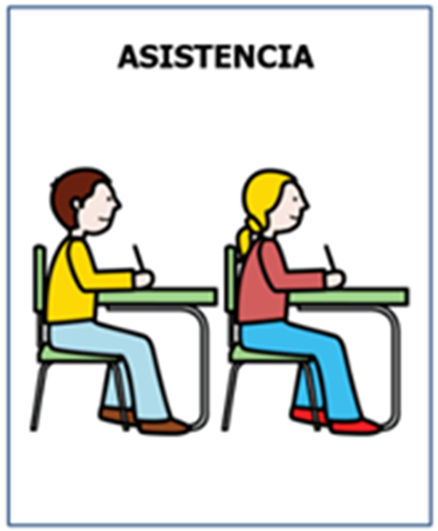 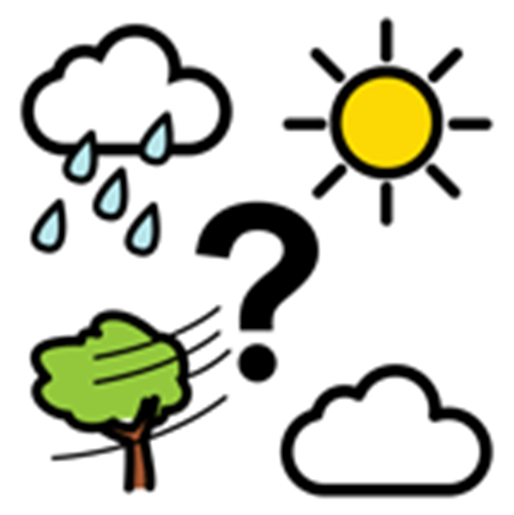 Emojis de las emociones
¿Cómo te sientes hoy?
¿Cómo te has sentido últimamente?
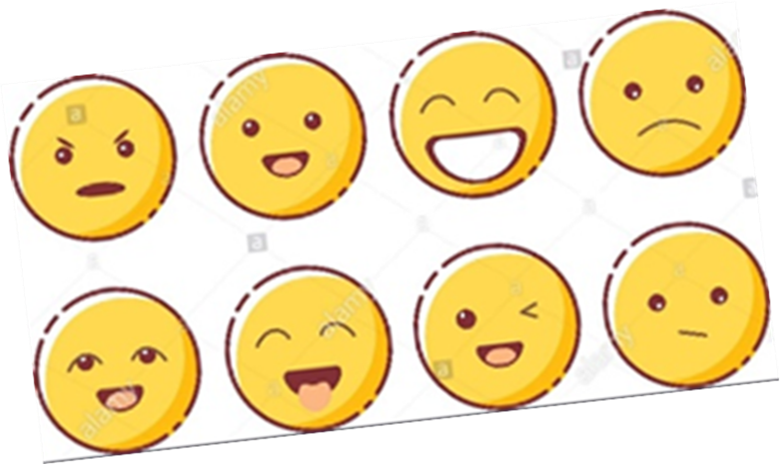 Objetivo de la clase
Resolver problemas utilizando la adición y sustracción en el ámbito del 0 al 20, recogiendo y organizando datos.
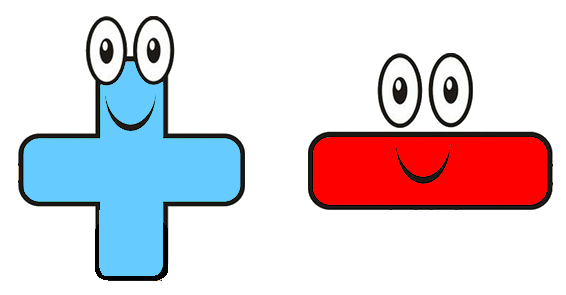 Actividad
Con apoyo de PPT interactivo los alumnos deberán ir revolviendo problemas de adición y sustracción combinados, en el ámbito del 0 al 20.
Cierre
Se lanza ruleta interactiva de adición y sustracción al azar resolviéndola en conjunto.
Despedida
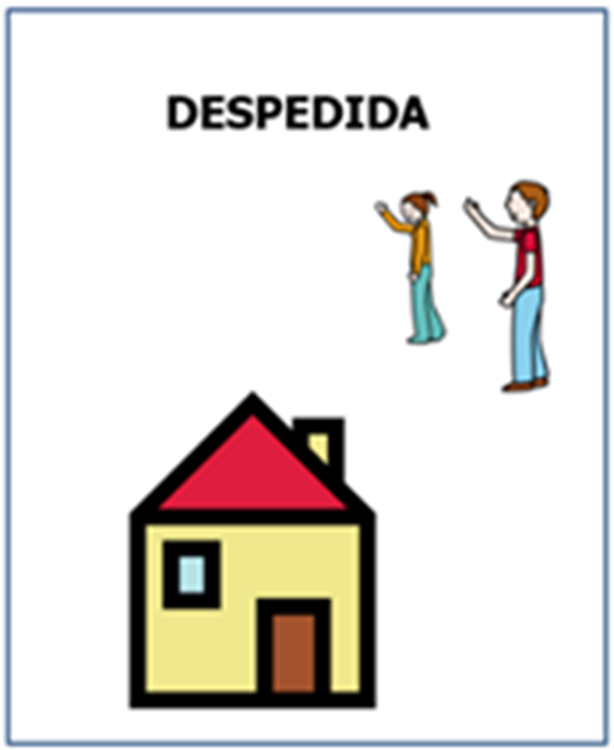